Your University’s Logo
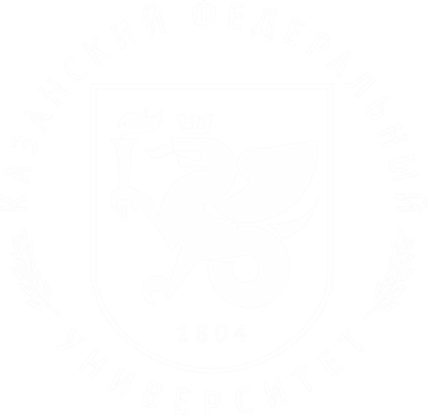 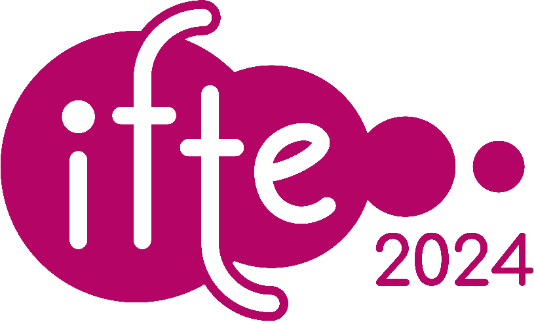 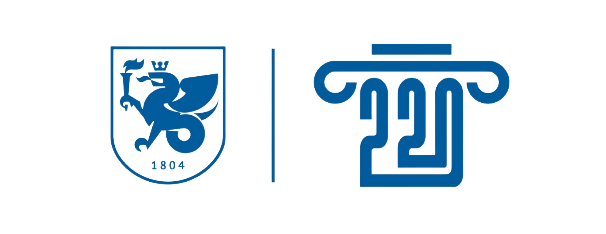 29-31 Мая
Title
Authors
Your University’s Logo
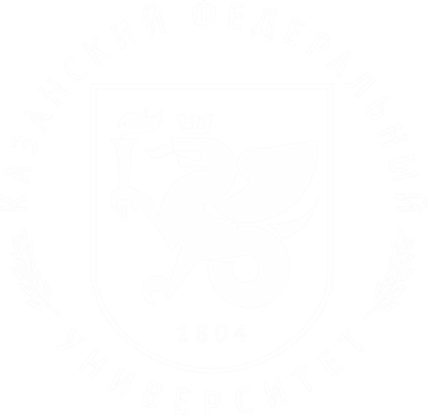 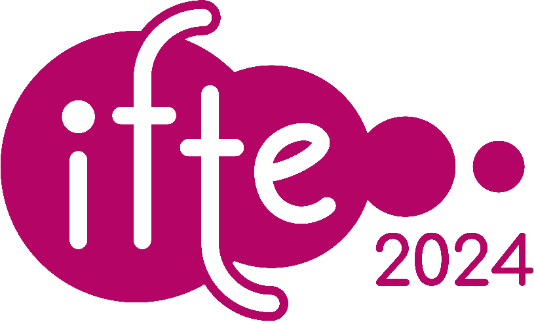 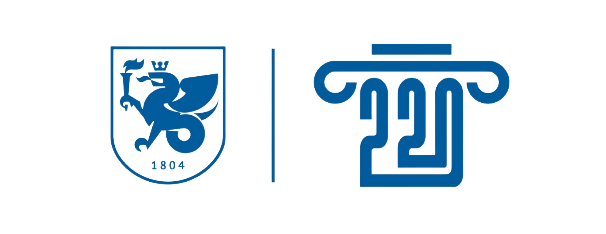 29-31 Мая
Slide Title
Text text text text text text text text text text text